Оценка проверяемых проектов
Чек-лист
К омментарии:
1
Оценка проверяемых проектов
Чек-лист
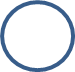 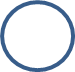 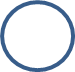 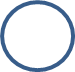 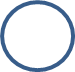 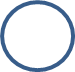 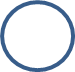 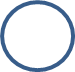 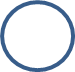 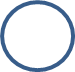 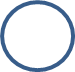 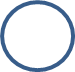 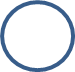 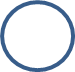 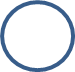 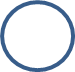 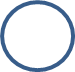 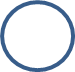 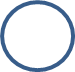 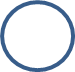 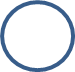 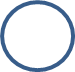 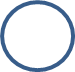 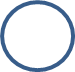 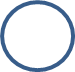 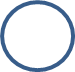 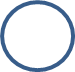 К омментарии:
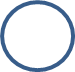 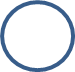 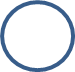 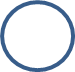 Выполнено в соответствии с требованиями
Выполнено с незначительными замечаниями и
Выполнено частично
Не соответствует требованиям
2
Критерии  проверяемых параметров проекта
Паспорт  проекта:- Кем были поставлены цели проекта?- Каковы причины/предпосылки для открытии данного проекта? (обоснование)-Каким образом данный  проект влияет на вашего внутреннего/внешнего заказчика?-Достижению каких целей учреждения способствует данный проект? Каким образом?
3
Критерии  проверяемых параметров проекта
Сбор данных:- Каким образом вы определили потребности/проблемы внутреннего или внешнего заказчика, решить которые позволит данный проект ?- Каким образом проводился  сбор данных в текущем  состоянии? Какие инструменты использовались? ( картирование, диаграмма Спагетти, диаграмма Исикава, диаграмма Паретто, метод 5Почему,причинно-следственная диаграмма)-Кем проводился сбор данных в текущем состоянии?
4
Критерии  проверяемых параметров проекта
Карта потока создания ценности текущего состояния:- Как проводились замеры?- «Ярмарка ежей»: какие проблемы (ежи) обозначались в текущем состоянии? Как группировались?-Как определялась первопричина проблем? Факторы риска?
5
Критерии  проверяемых параметров проекта
Карта потока создания ценности целевого состояния:- Как формировалась карта целевого состояния ?- Каким образом осуществлялся поиск решений и ликвидации  причин несоответствий текущего и целевого состояния?-Соответствует ли карта целевого состояния цели проекта в целом ?-Уровень оригинальности решений по способам реализации проекта.
6
Критерии  проверяемых параметров проекта
Выработка решений :- Какие были приняты решения для устранения несоответствий?- Каким образом подготовлен план мероприятий? (диаграмма Ганта, дорожная карта и т.д.)-Каким образом планировались ресурсы для реализации проекта ?-Затратность проекта- Какие инструменты или методы использовались для достижения целевого состояния? (ТРМ, Канбан, 5с, SMED и др)
7
Критерии  проверяемых параметров проекта
Продукт проекта:- Достигнутые измеримые результаты проекта-Какие были определены показатели или ключевые индикаторы для контроля за ходом проекта?-Реальный продукт проекта (стандарт, СОК, алгоритм, визуализированная инструкция и др.)-Как результат реализации проекта  повлиял на внутренних/внешних заказчиков? -Какие эффекты (ожидаемые и неожиданные) достигнуты?- Соблюдение сроков реализации проектов-Социальная значимость проекта
8